End Polio: update
Dany Vandevoort
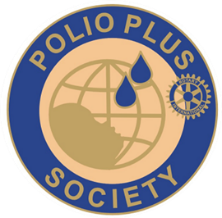 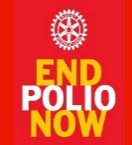 Dany Vandevoort
  Polio Chair D2140
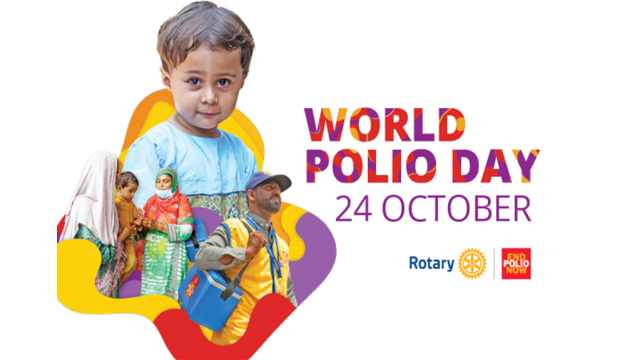 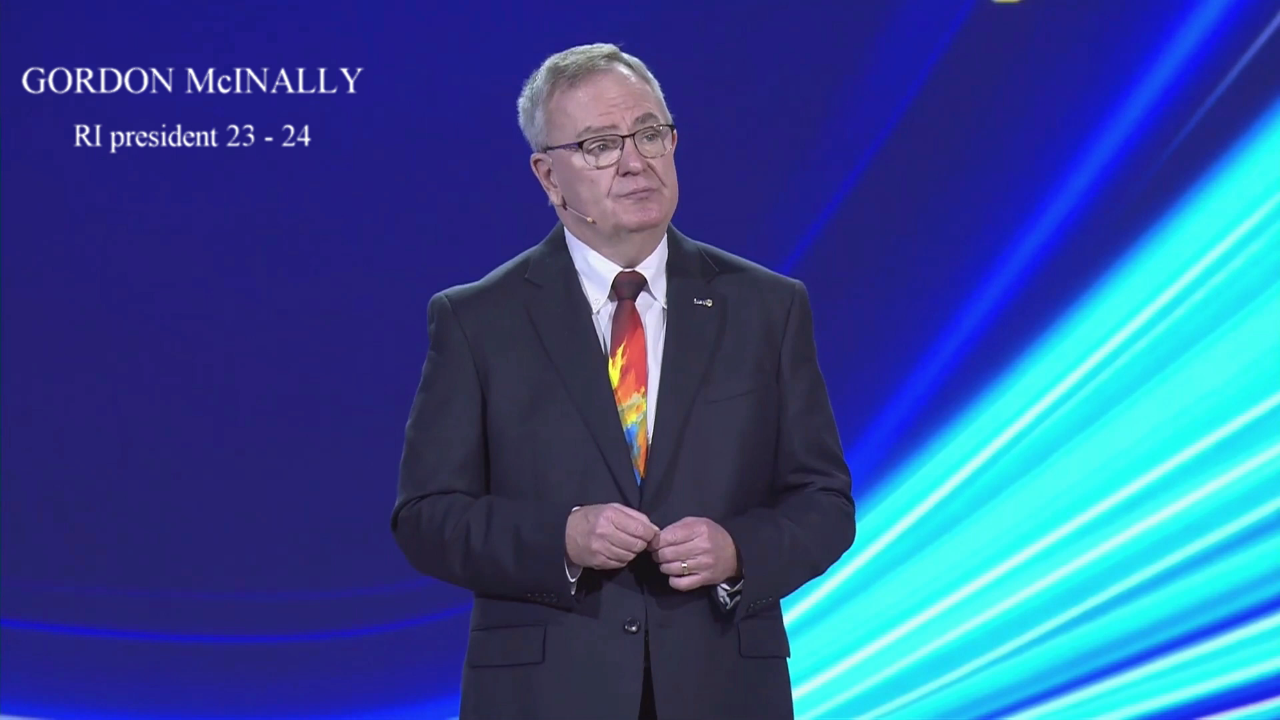 https://youtu.be/QwP6oXkbSAc
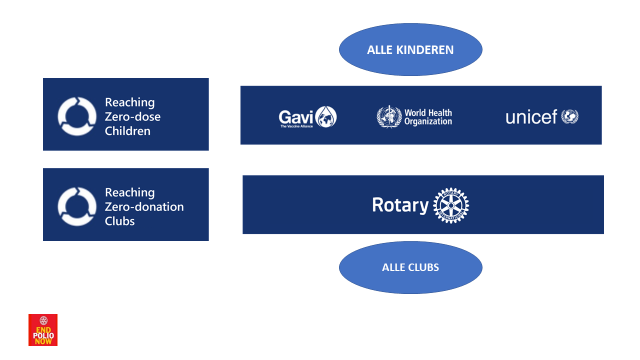 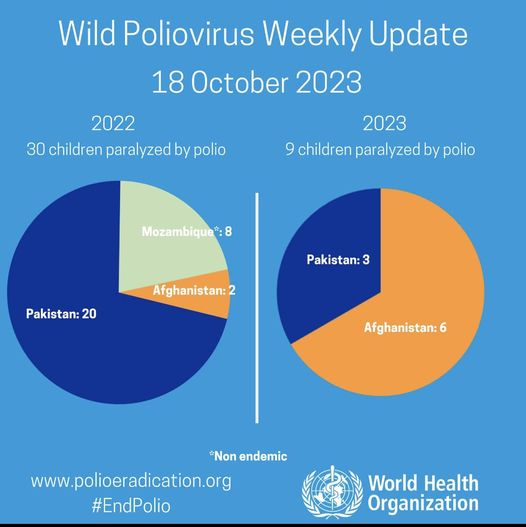 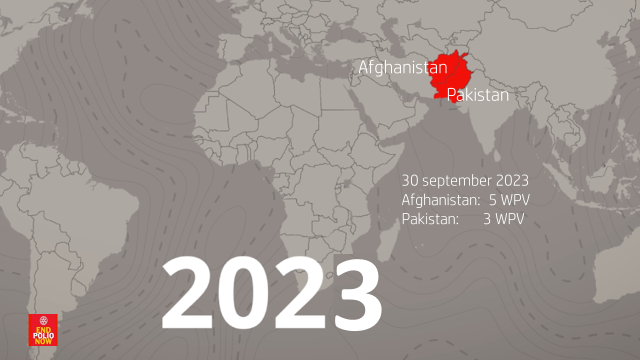 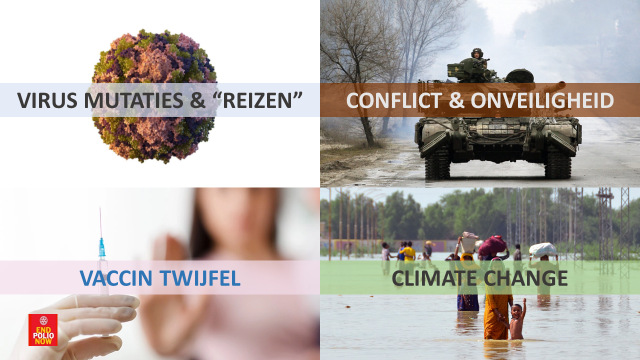 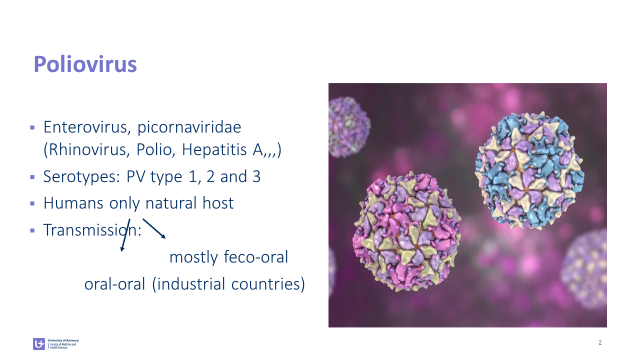 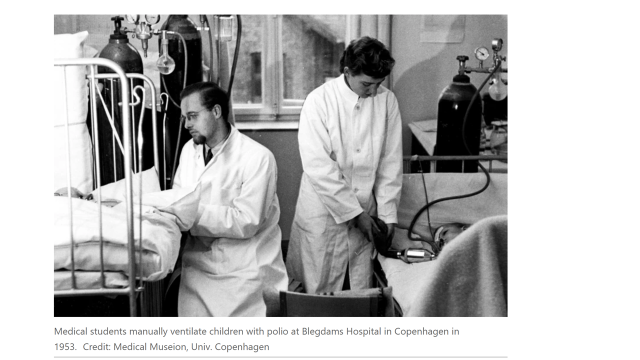 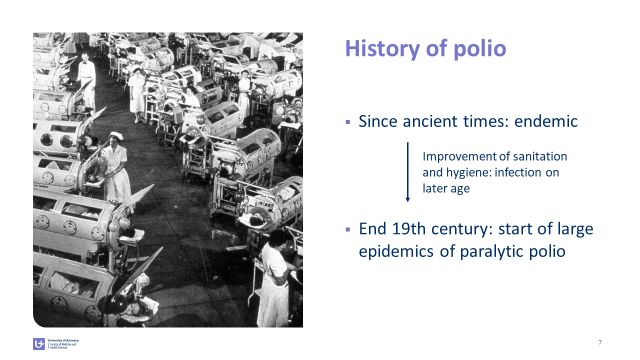 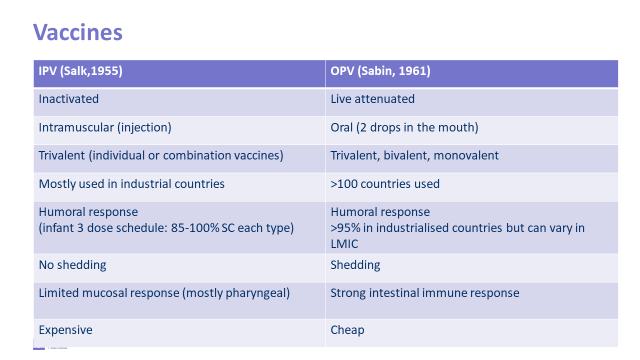 Polio in the World 1985~ 350 000 paralytic cases every  year (= many times more infections) in 125 countries
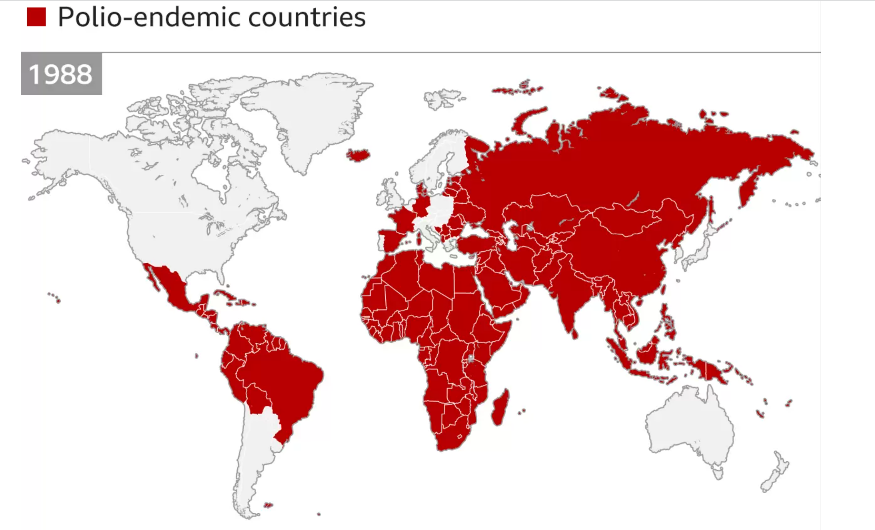 [Speaker Notes: In 1985, more than 125 countries around the world were endemic to polio.

And every single year, more than 350,000 children were paralysed for life by the disease.]
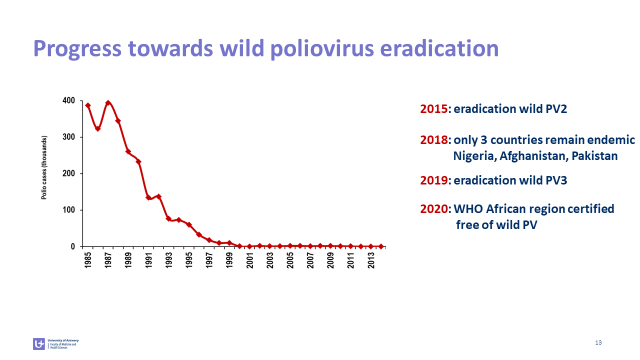 The facility
15
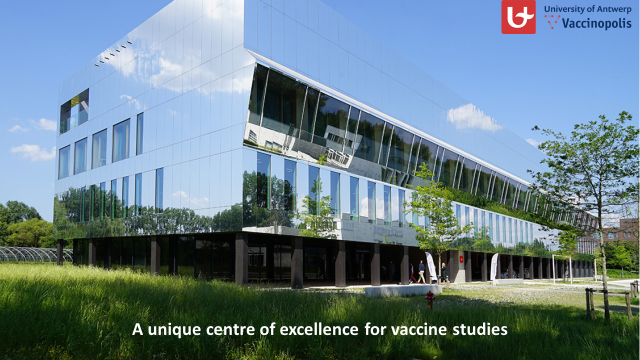 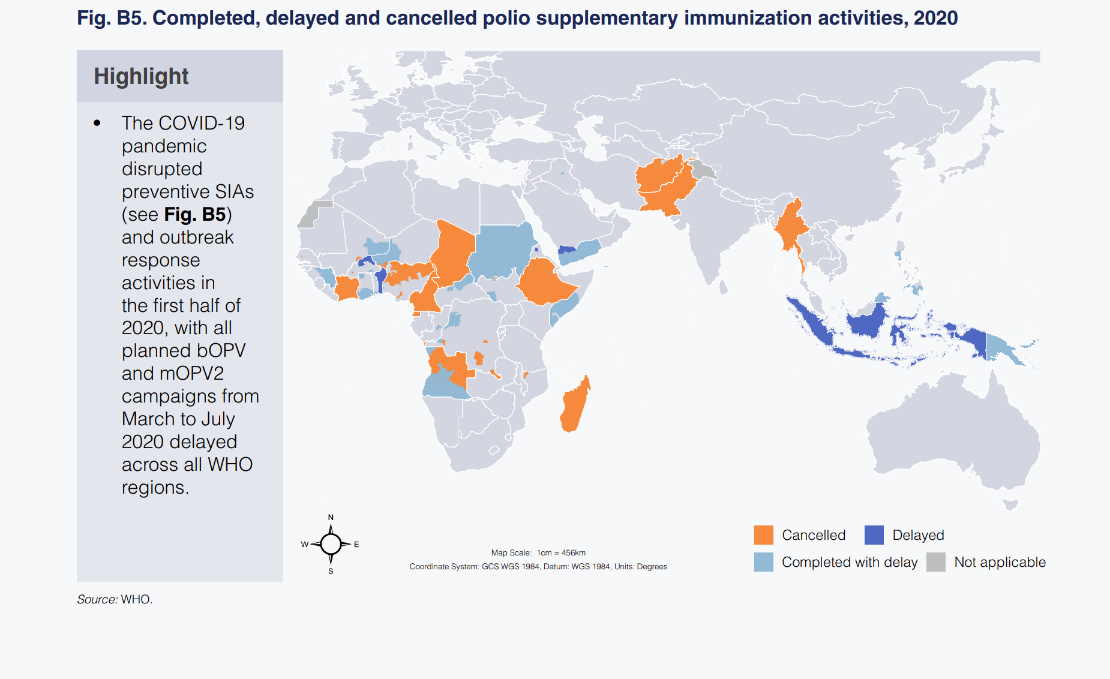 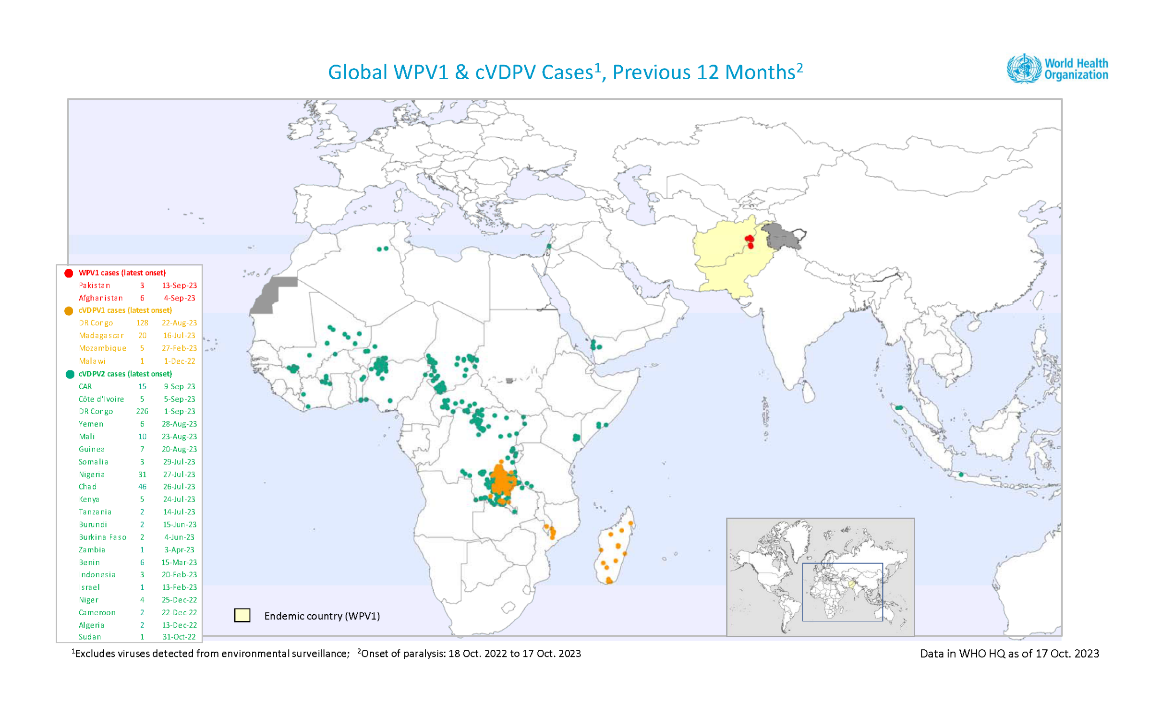 18
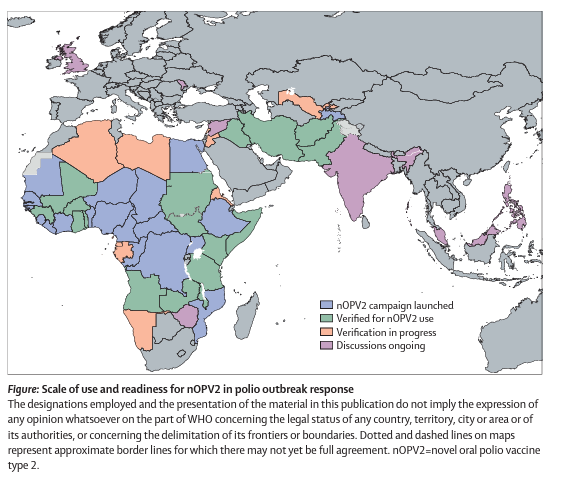 Today (Aug 2023)
 ~ 700 million nOPV2 doses
in > 30 countries
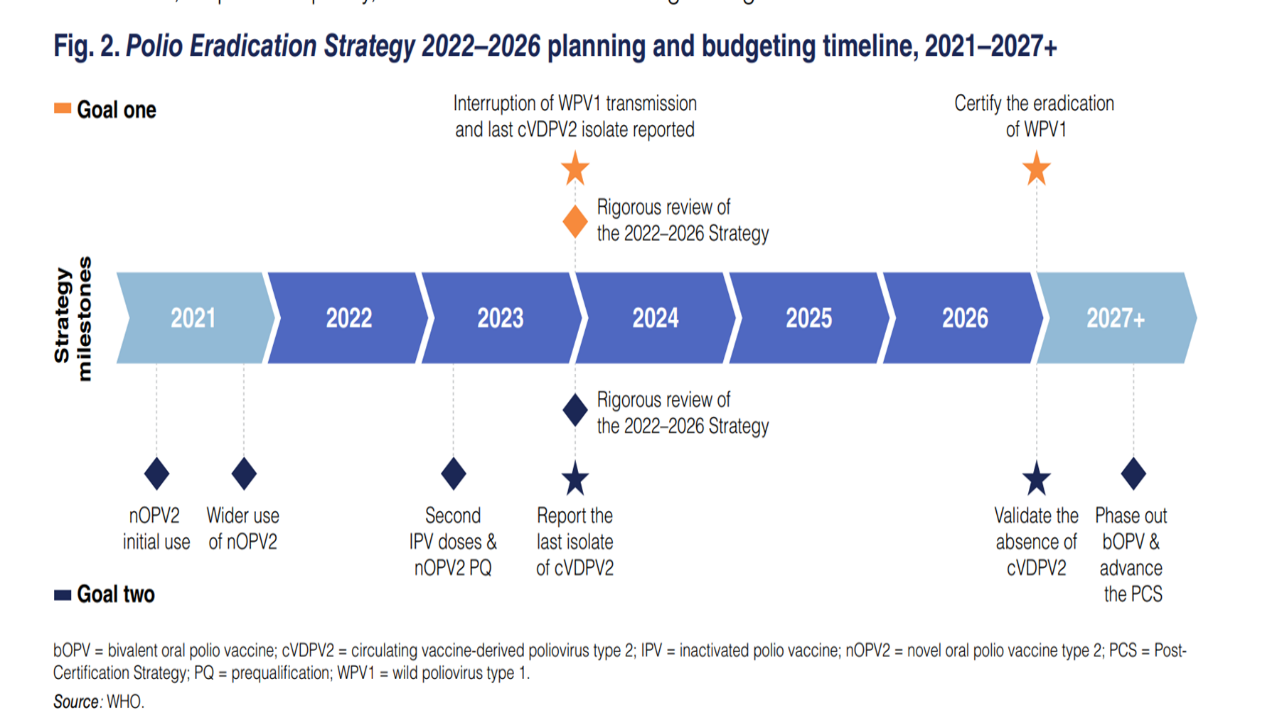 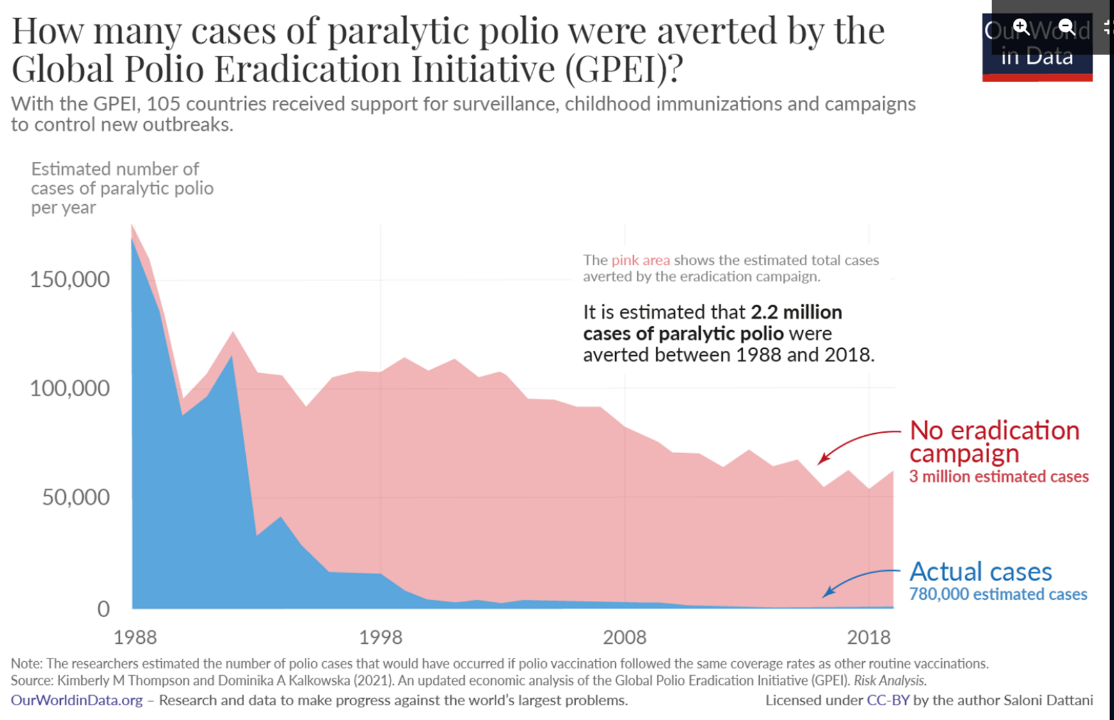 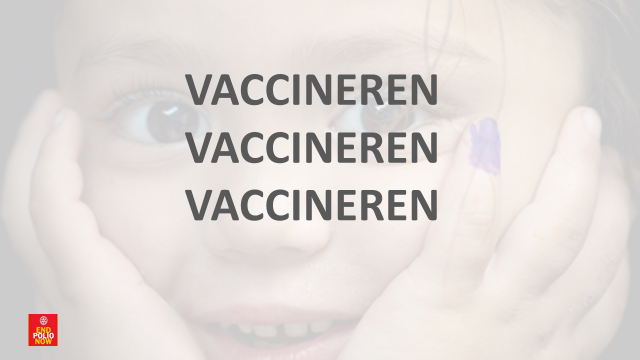 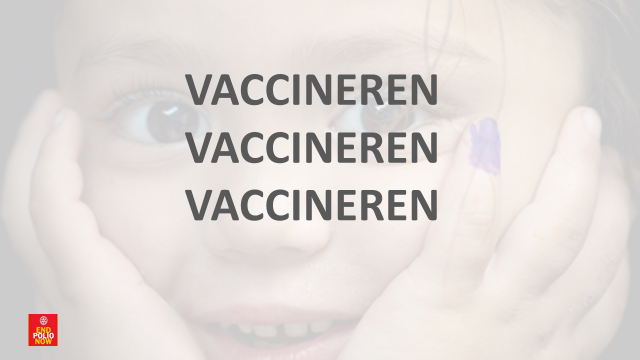 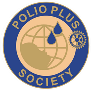 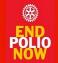 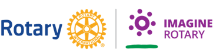 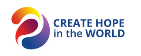 DOEL ROTARY INTERNATIONAL: 50 MILLION dan match 100 million Bill & Melinda Gates Foundation

DISTRICT : 20% District Designated Fund

CLUB: 1500 euro of in ons district 40 euro per lid

INDIVIDUEEL: word lid van de POLIOPLUS SOCIETY 
PPS: 100 euro/jaar tot en met 2026 + 
match Gates Foundation. Of: 100 + 200 = 300 euros
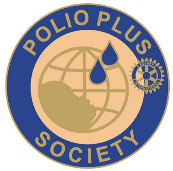 [Speaker Notes: 1 minuut: Het doel is –zoals je Gordon McInally hoorde zeggen, om jaarlijks 50 miljoen in te zamelen. Dat is de voorwaarde om van de Gates Foundation 100 miljoen extra te krijgen. Hoe verzamelen we dat bedrag? Het district kan 20% van het jaarlijks DDF schenken. ELKE club zou moeten meedoen en 1500 euro of 40 euro per lid schenken. Of nog beter: word lid van de PolioPlusSociety en schenk jaarlijks 100 euro tot en met 2026 wanneer de wereld Polio vrij verklaard wordt door de WHO. Hoe kan je lid worden? Er staat een POLIO tafeltje in de hal  met PolioPlus Society lidmaatschap papieren. Welkom! Dank voor uw aandacht. Ik geef het woord aan EG, EPNC R22]
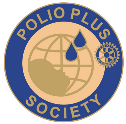 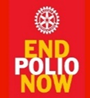 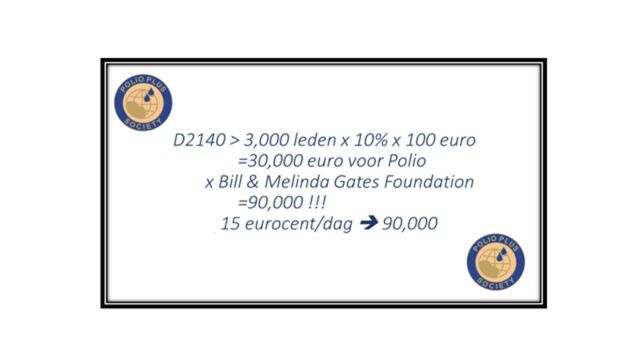 Hier gaat uw 100 € naar toe…
35 €	Pakistan: training, vaccines, social mobilisation
22 €	Outbreak response
20 €	Vaccines
16 €		Afghanistan: vaccines, social mobilisation, training
 4 €		Detecting the polio virus, surveillance
 2 €		Technical experts
 1 €		Research
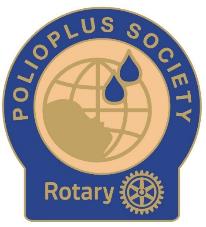 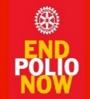 [Speaker Notes: We MADE allready HISTORY SOUTH east ASIa and LAST AUGUST 2020 AFRICA POLIO FREE!
LOOK at these numbers! The same LOGISTICS were needed to conquer POLIO in AFRICA ! This is MINDBLOWING!]
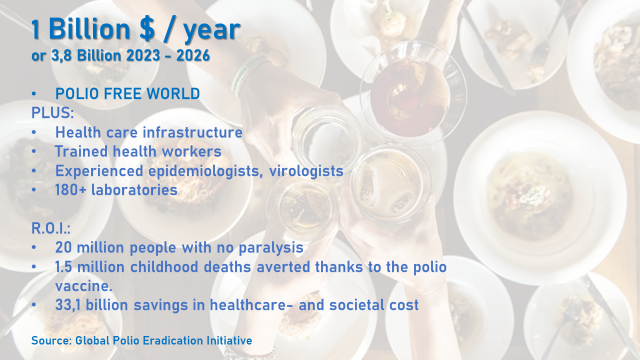 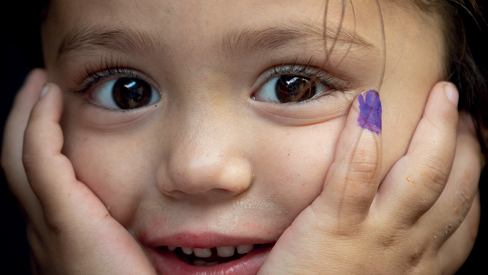 Countdown to History
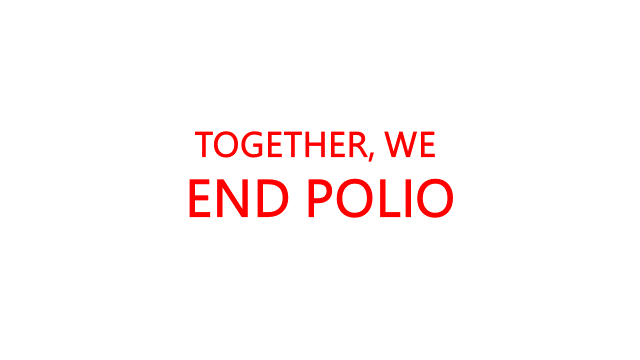 SAVE  THE  DATE
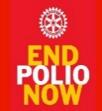 ZATERDAG
				          19
				    OKTOBER
				        2024
		  POLIODAY DISTRICT 2140